География
 мировых природных ресурсов
1.Взаимодействие общества и природы.
2. Природные ресурсы. Ресурсообеспеченность.
3. Минеральные ресурсы.
Презентацию подготовила Васильева В.В.,
учитель географии МБОУ «Краснохолмская сош №2 
им. С. Забавина»
Основные понятия темы:

Природа
Географическая среда
Антропогенные ландшафты
Окружающая среда
Природные ресурсы
Ресурсообеспеченность
Виды природных ресурсов
Географическая среда – это та часть земной природы, 
с которой человеческое общество непосредственно
 взаимодействует в своей жизни 
и производственной деятельности.
Географическая среда
Среда обитания
 человека
Источник ресурсов,
 духовных сил, энергии
Антропогенное влияние на природную среду

Состояние природной среды бывает:

естественное – не измененное хозяйственной 
                                      деятельностью человека;
равновесное – естественное восстановление опережает 
                                    антропогенное воздействие;
кризисное – скорость восстановления ниже, чем воздействие;
критическое – начало деградации экологических систем;
катастрофическое – труднообратимый процесс деградации;
состояние коллапса – необратимая деградация.
Антропогенные ландшафты – 60% земной суши.
-сельскохозяйственные               пашни, пастбища
 
лесохозяйственные                         вторичные леса

водные                                             каналы, пруды , вдхр.

городские                                                    города, поселки;

- промышленные                                       заводы, шахты.;
Антропогенные ландшафты
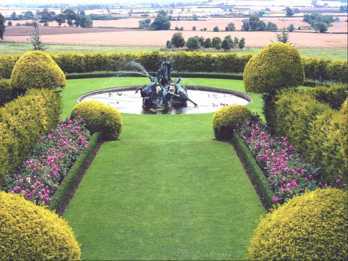 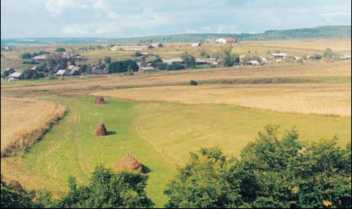 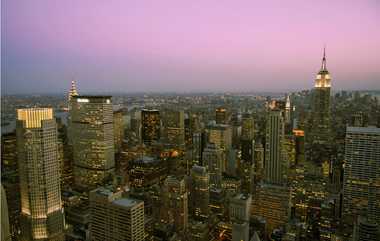 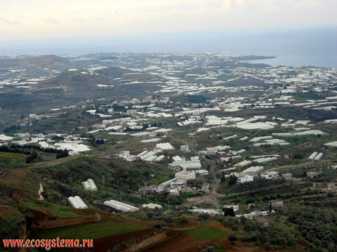 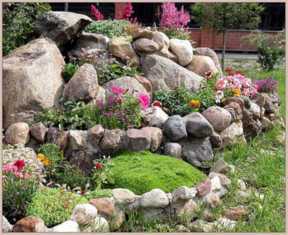 Обмен веществ 
между обществом и природой
средства 
к существованию
ПРИРОДА
ОБЩЕСТВО
отходы
Проблемы взаимодействия общества и природы
1.Рациональное использование природных ресурсов.
2. Охрана окружающей среды от загрязнения.
Природные ресурсы –
 совокупность природных объектов,
пригодных для использования человеком.
ВЕЛИЧИНА ПРИРОДНЫХ РЕСУРСОВ
РЕСУРСООБЕСПЕЧЕННОСТЬ =  ---------------------------------------
РАЗМЕРЫ ИХ ИСПОЛЬЗОВАНИЯ
Р  выражается:
1-количеством лет,
на которые хватит 
данного вида ресурсов
2-запасами ресурса
 на душу населения
Общегеологические 
                запасы
Общегеологические                запасы
________________________
______________________
ЧН
Добыча в год
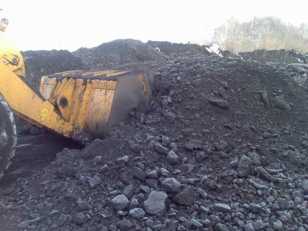 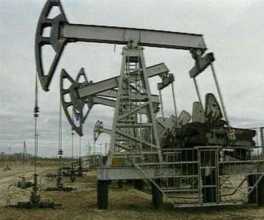 Минеральные
Земельные
Водные ресурсы суши
Биологи-
ческие
Главные виды 
природных
 ресурсов
Рекреационные
Климатические и космические
Ресурсы Мирового океана
Используется 200 видов
Минеральные ресурсы
топливные
Поиски    «вглубь»  и «вширь»
рудные
стройматериалы
Создание ТПК
химическое сырье
Комплексная переработка сырья
Драгоценные,
полудрагоценные,
поделочные камни
План характеристики вида ресурсов

1. Вид ресурса, его особенности.
2. Значение данного вида ресурса.
3.Запасы.
4.Размеры использования.
5. Распространение по странам и регионам мира.
6. Проблемы использования.
7. Перспективы использования.
8. Ключевые понятия.
Подготовить 
доклады,
 презентации
Процесс опустынивания
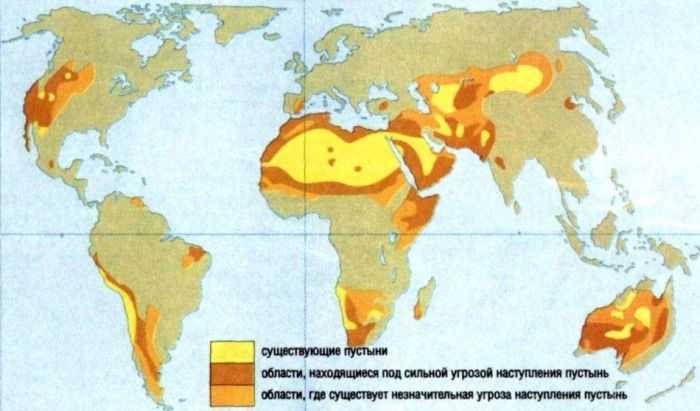 16 июля 2010 года ООН объявила о начале Десятилетия, посвященного пустыням и борьбе с опустыниванием. С 2010 по 2020 год должны быть активизированы меры по повышению информированности общественности о необходимости защитить земли от деградации и улучшить качество засушливых территорий, на которых проживает треть населения мира.

	Опустыниванием в той или иной степени затронуто 3,6 млрд.га земли во всем мире. Сегодня риску деградации подвержены земли в более чем 100 странах. Ежегодно в результате опустынивания теряется 12 млн.га земли.
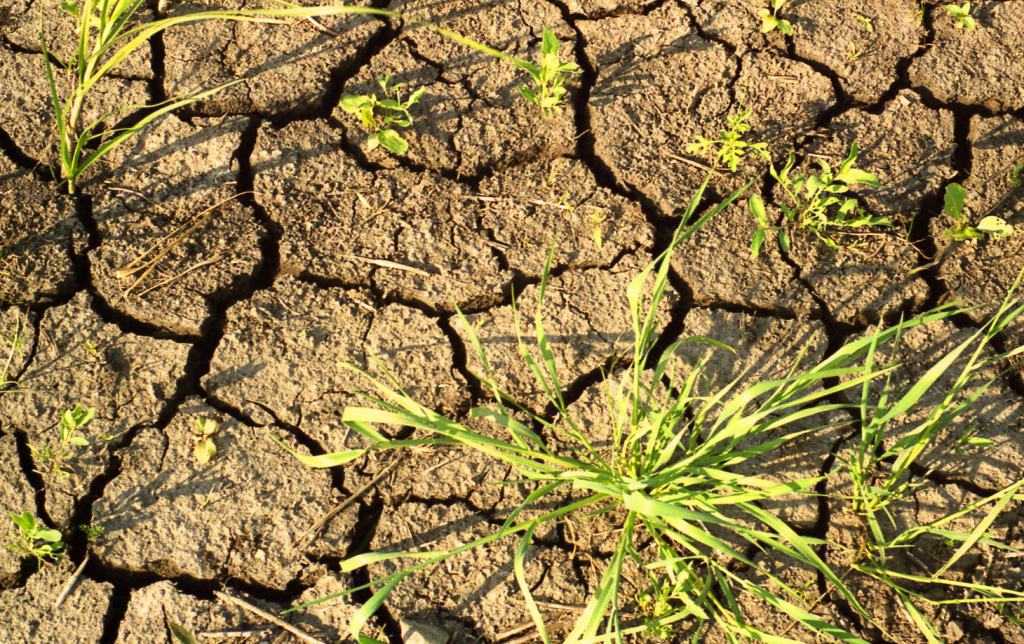 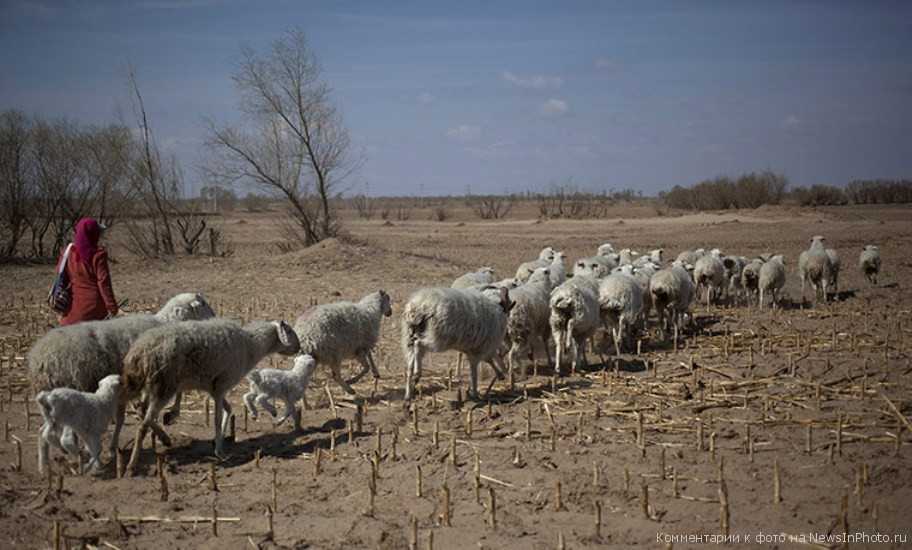 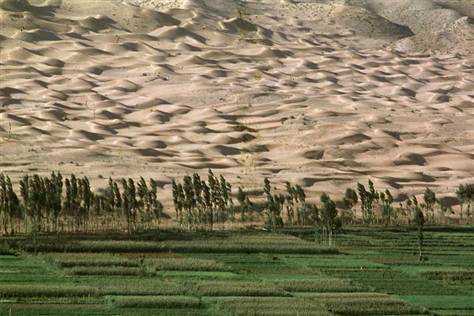 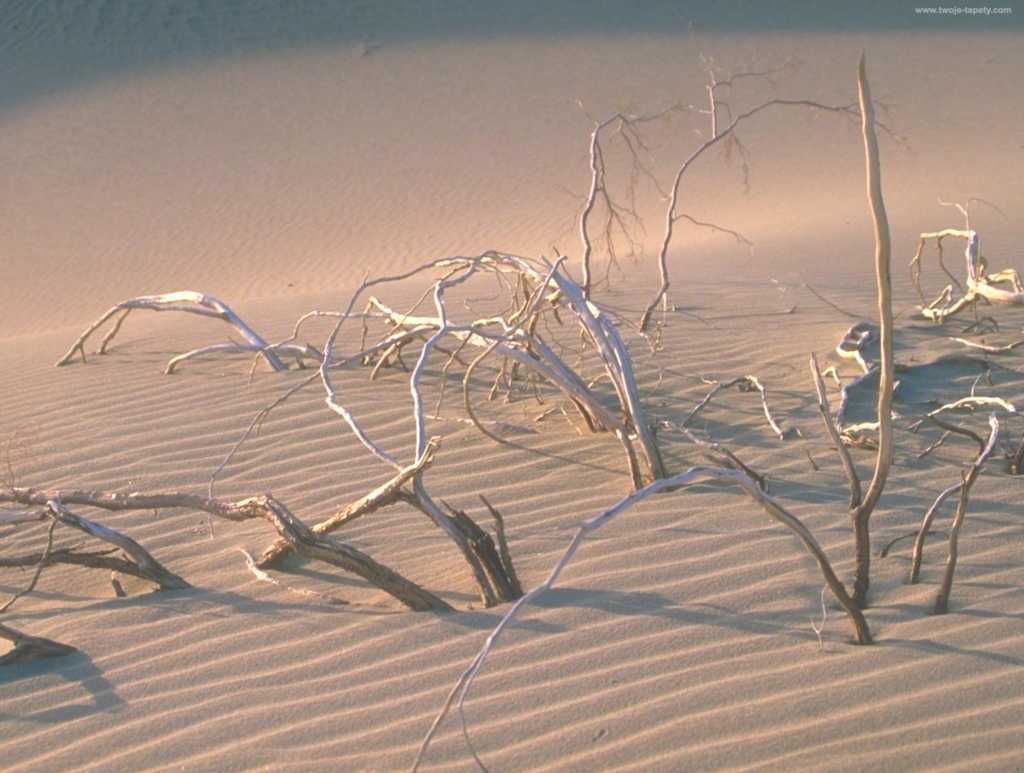 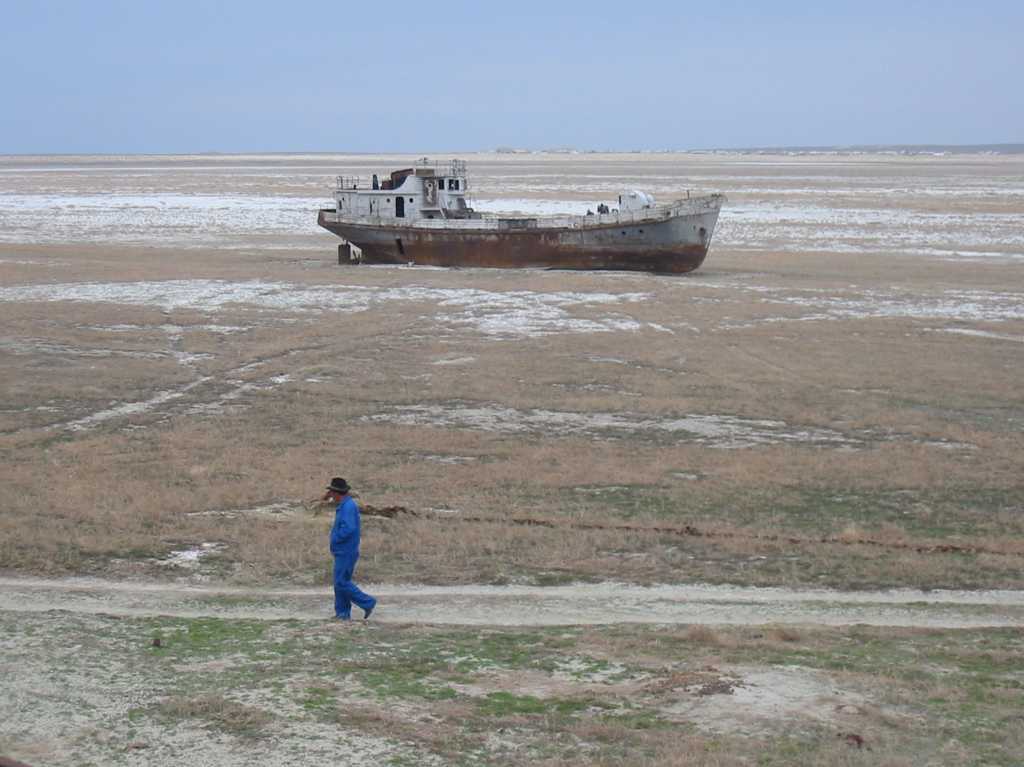 Опустынивание в районе Аральского моря
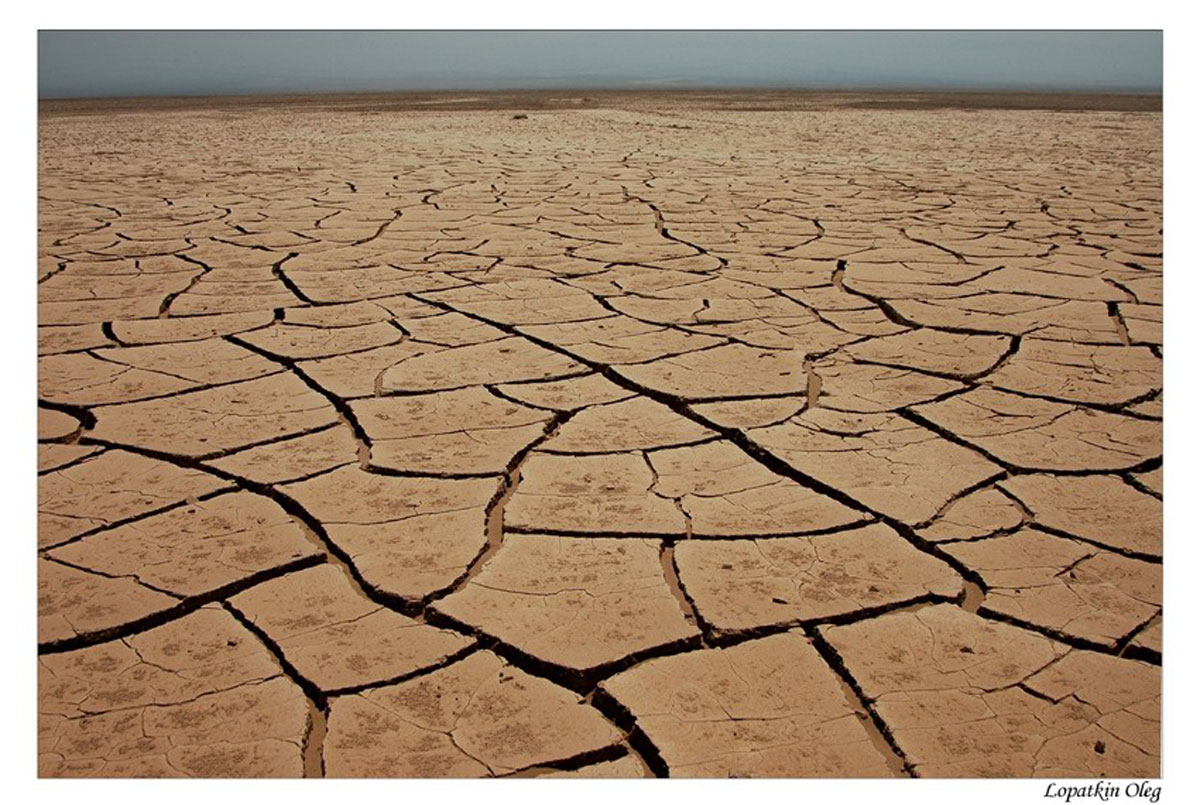 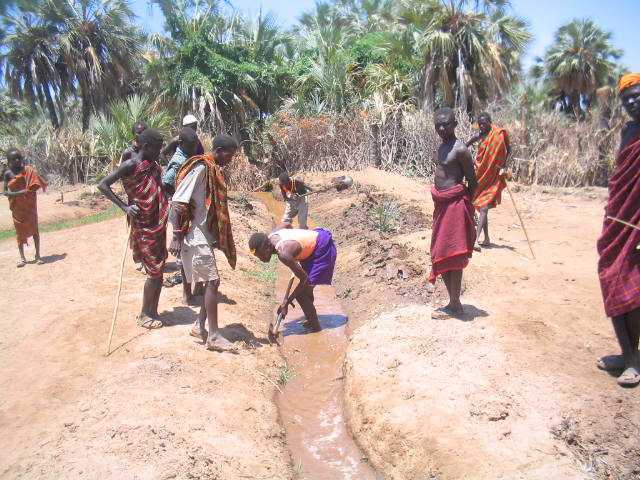 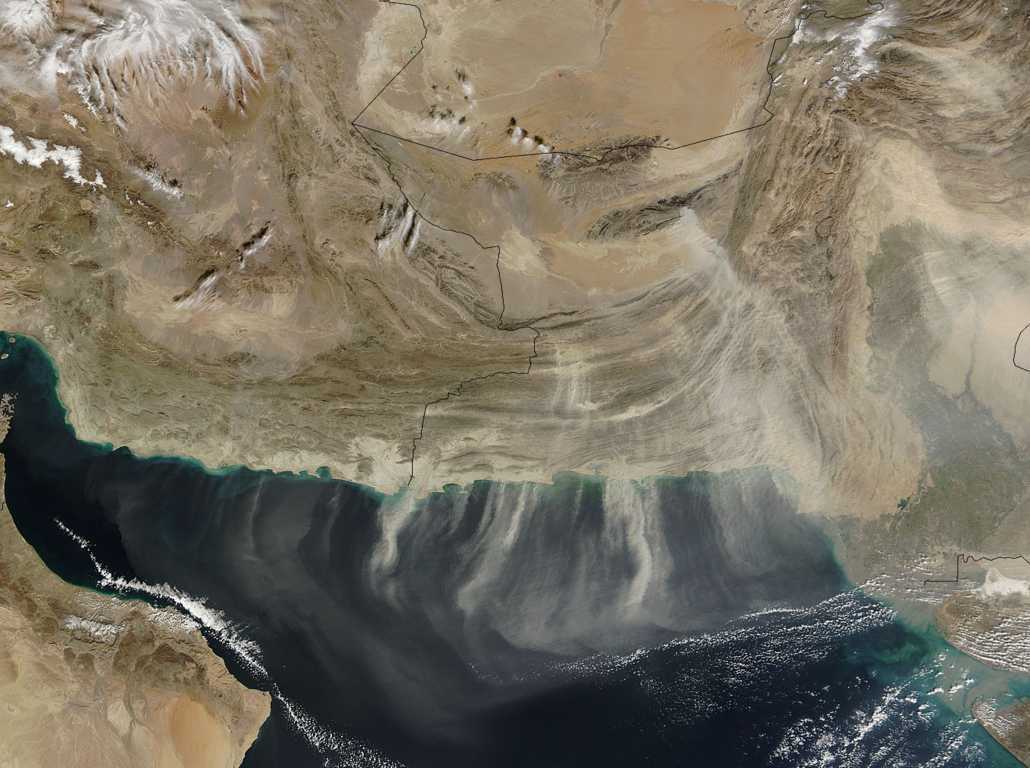 Ветры сносят песок в океан
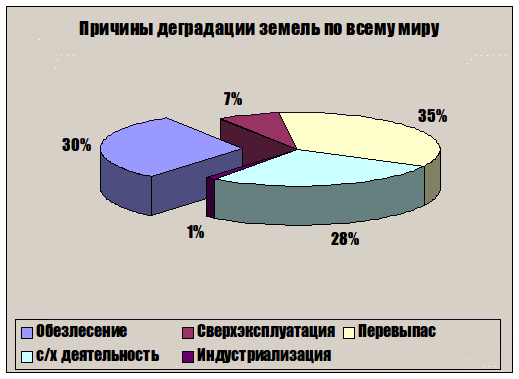 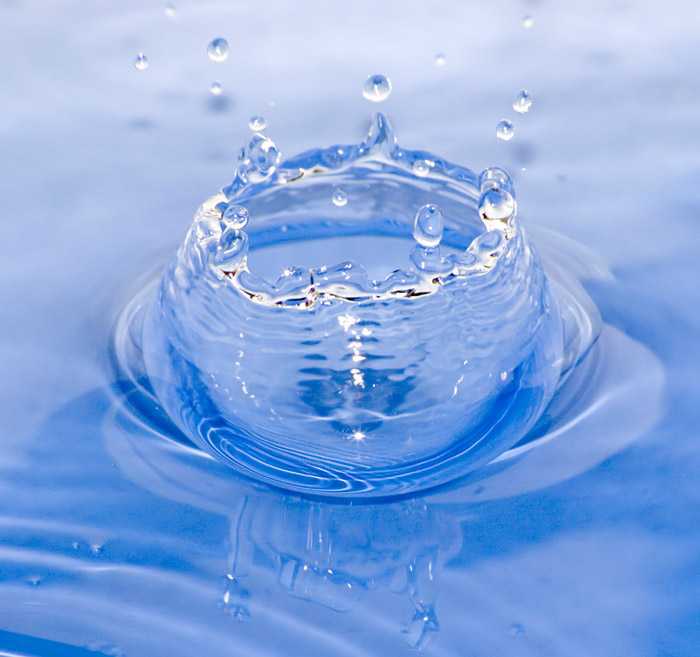 Ресурсы пресной воды
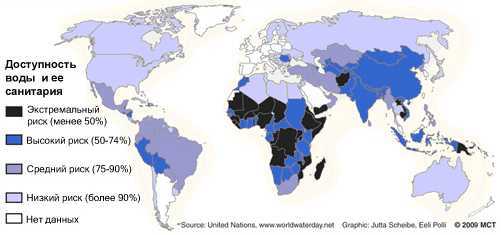 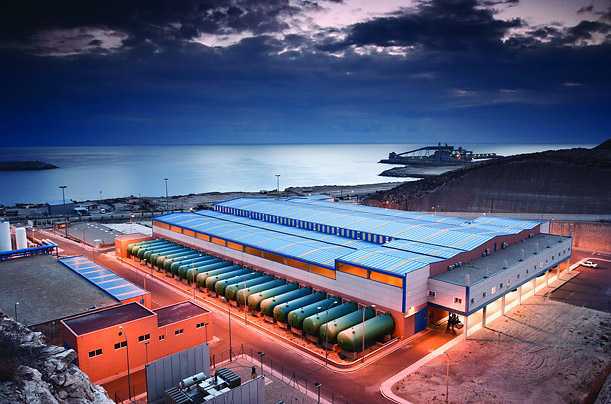 Опреснение морской воды
Несложный и недорогой в производстве пластиковый шар Solarball можно легко переносить с места на место. В его нижнюю часть, выкрашенную в чёрный цвет для лучшего поглощения солнечных лучей, заливается грязная вода. Испаряясь внутри шара, она оседает на его стенках и стекает в отдельную ёмкость.
Поскольку во время этого процесса загрязняющие вещества отделяются, образуется пригодный для питья конденсат. За сутки Solarball производит три литра питьевой воды.
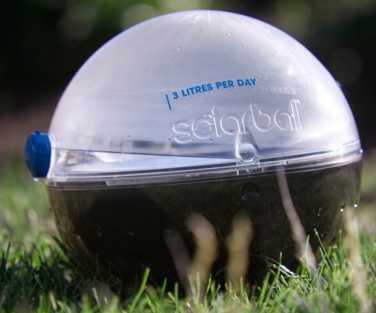 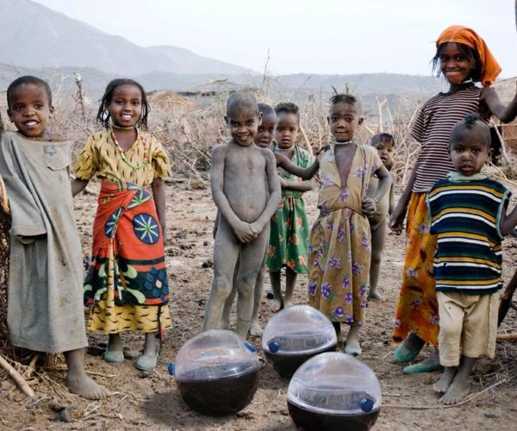 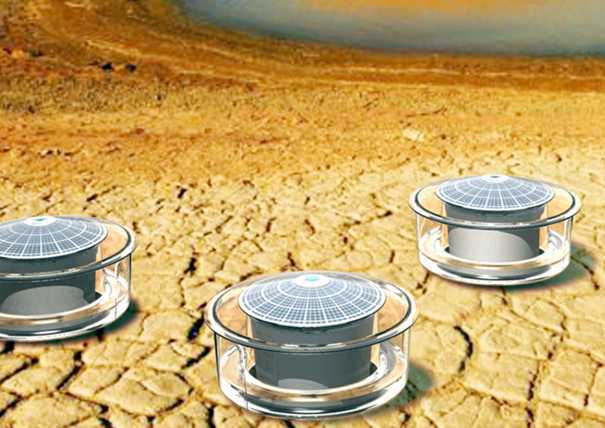 Фильтры питьевой воды в пустыне
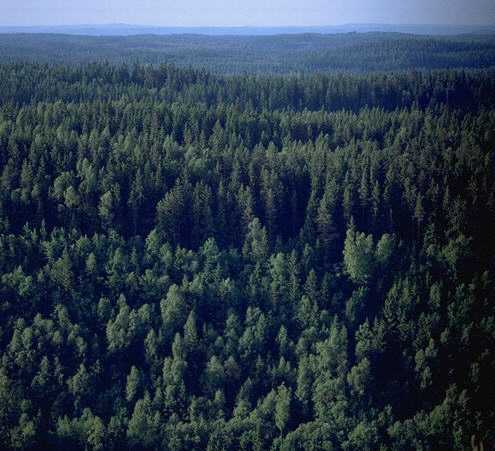 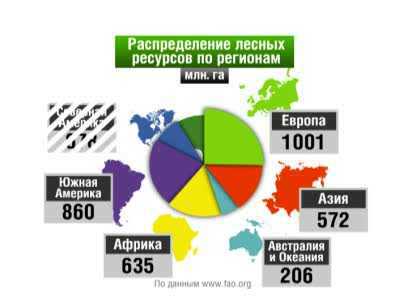 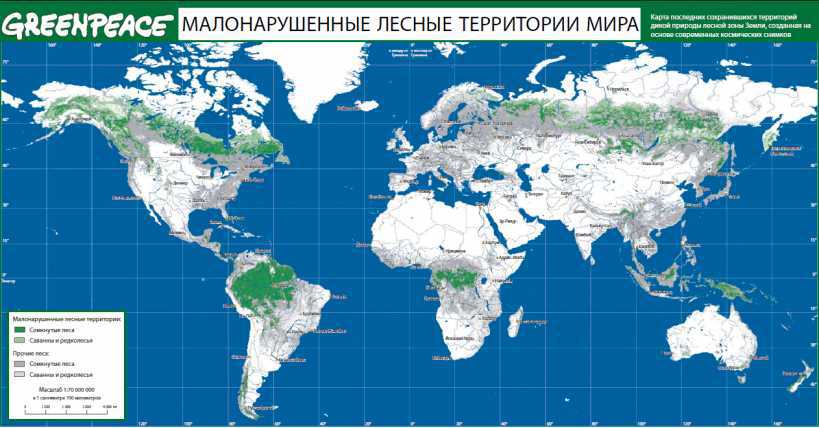 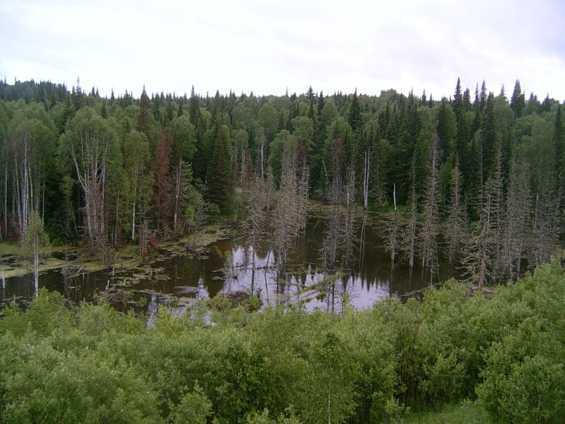 Тайга
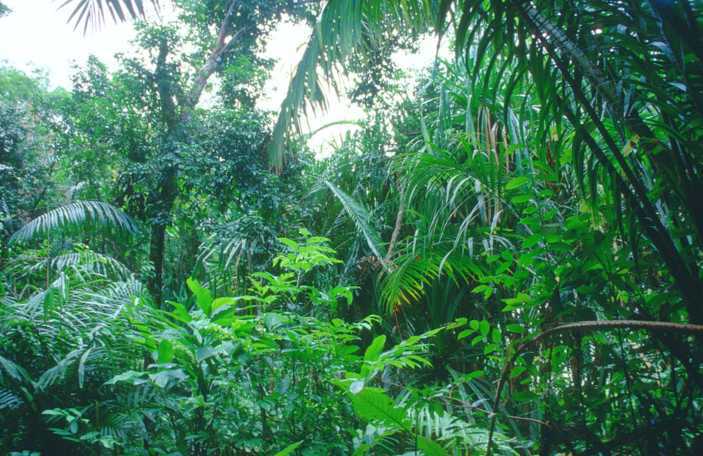 Сельва
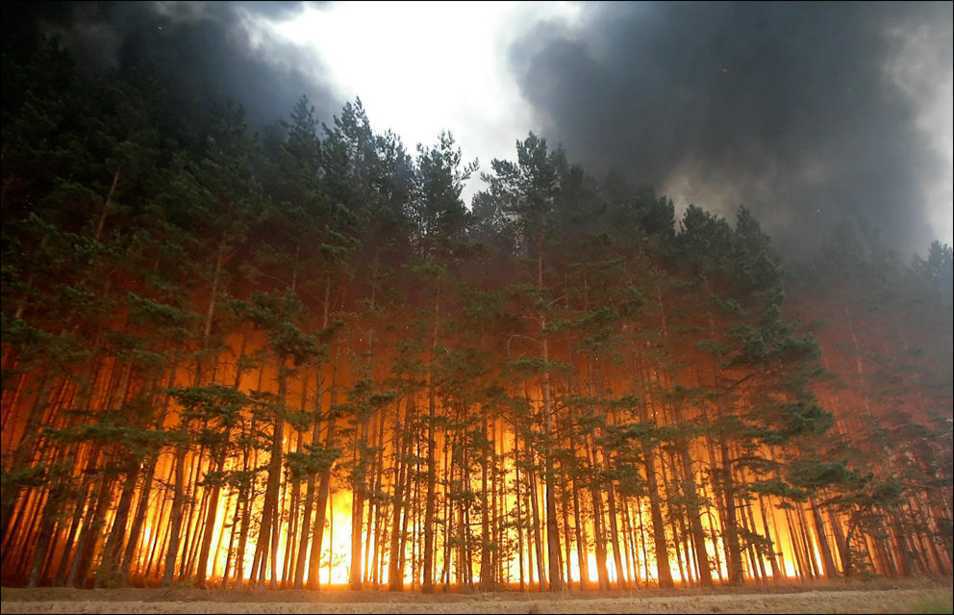 Лесные пожары
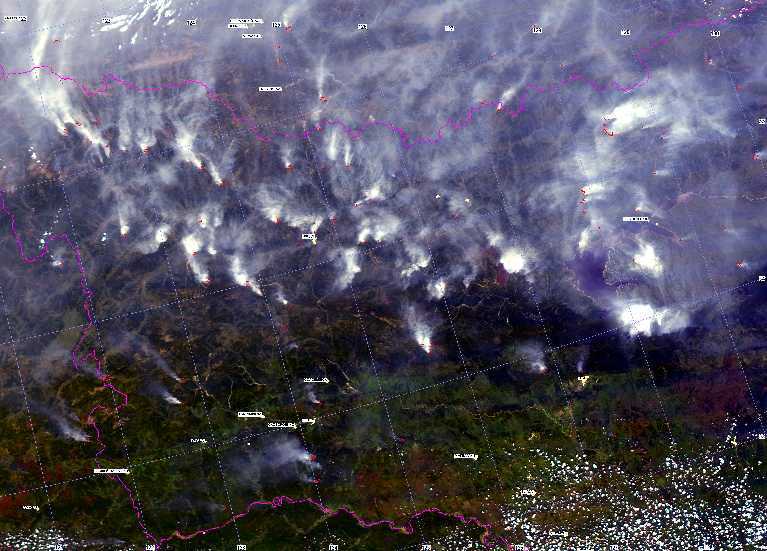 Распространение очагов пожаров в Сибири
                                                                                   (космический снимок)
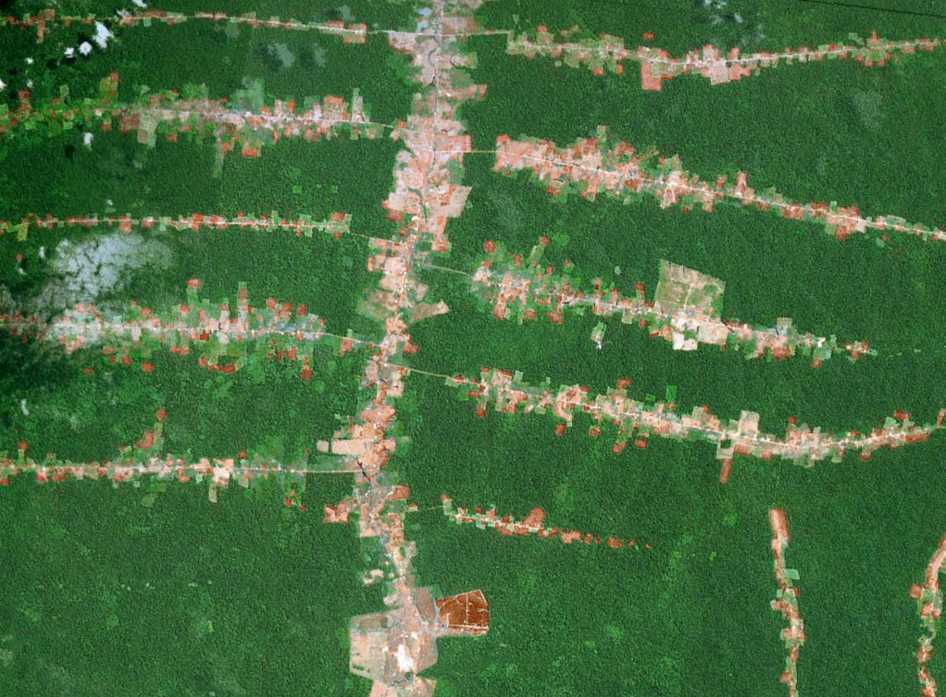 Освоение бразильской Амазонии
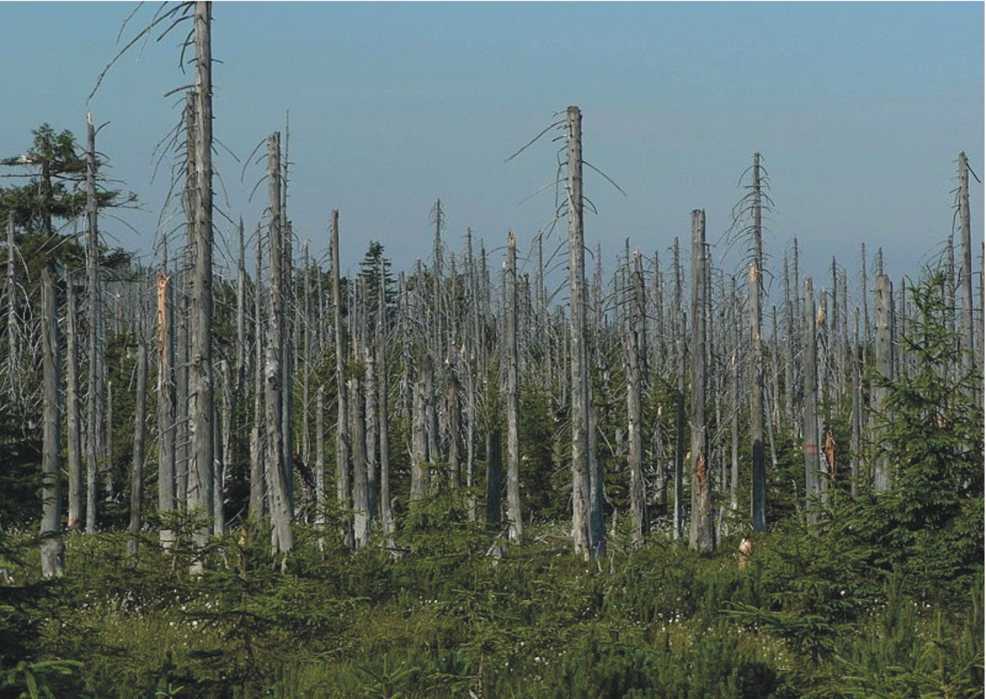 Лес, пострадавший от кислотных дождей
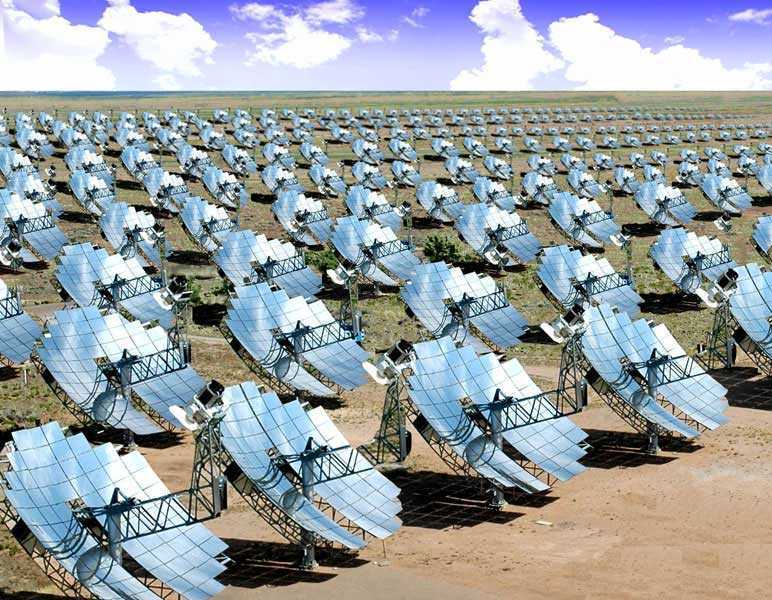 Солнечная 
электростанция.
 США.
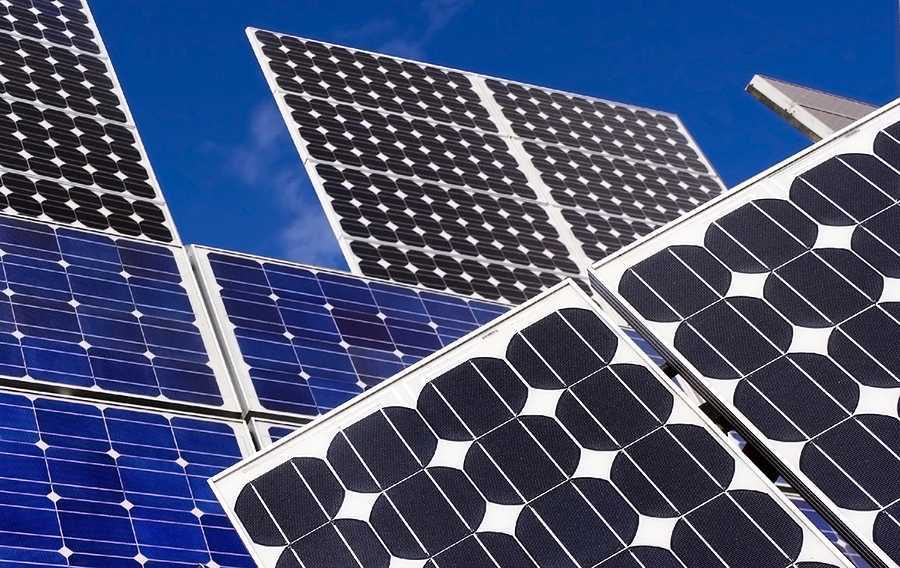 Солнечная электростанция. Япония.
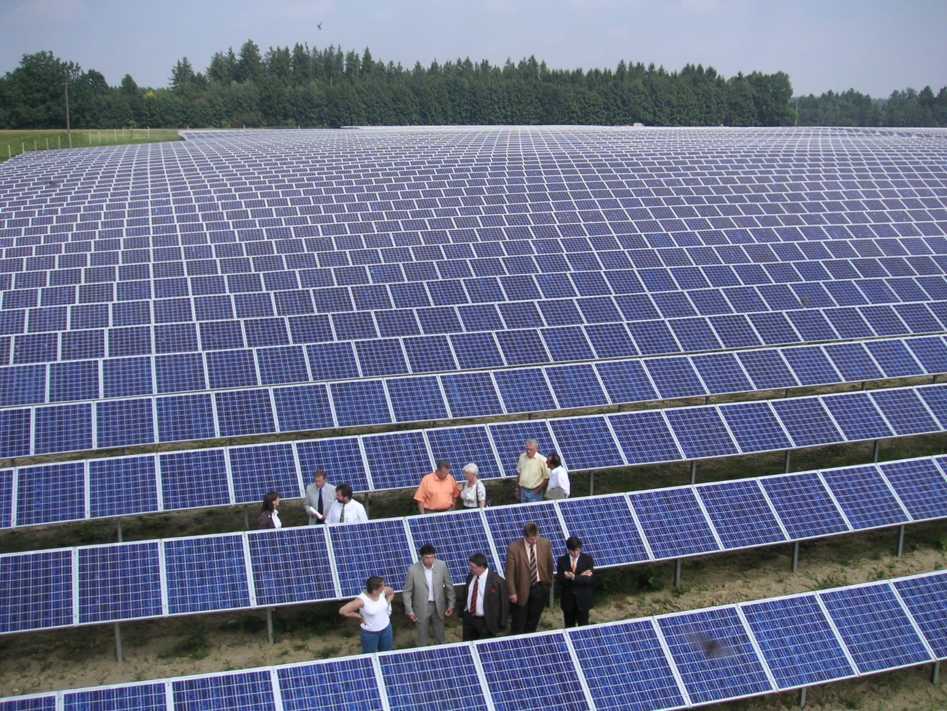 Чехия – один из лидеров по использованию солнечной энергии
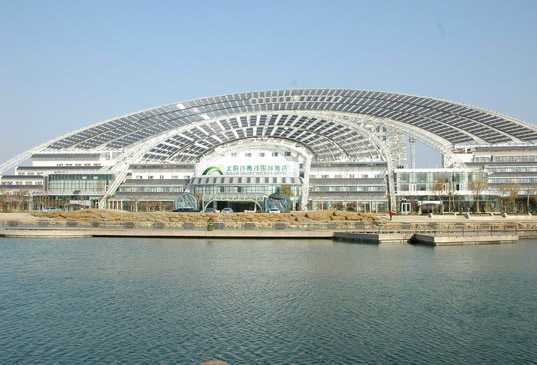 Использование энергии Солнца в офисном здании. Китай
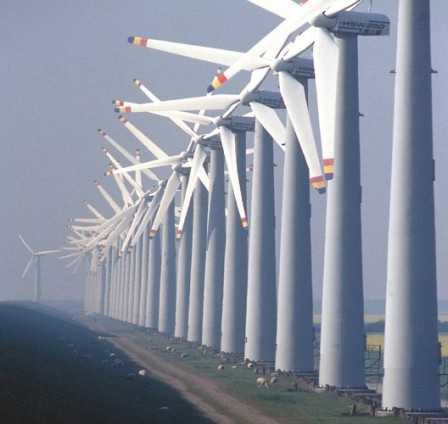 Исполь
зование
ветровой 
энергии
Агроклиматическая карта мира
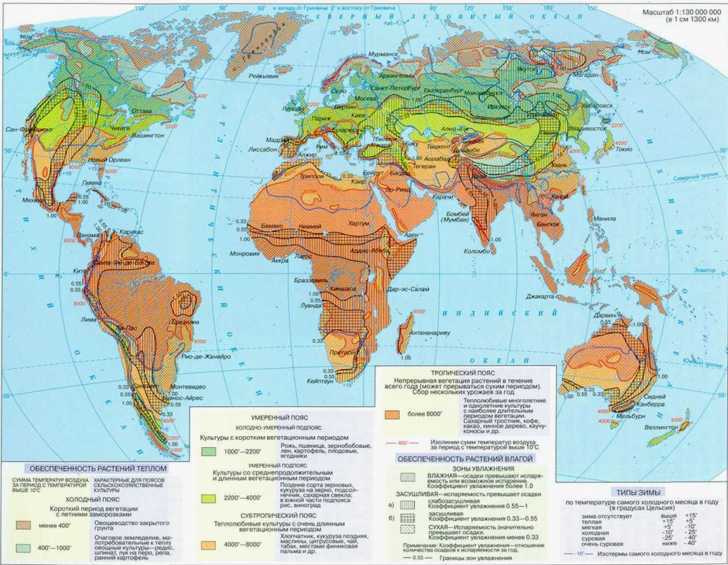 Проанализируйте данные агроклиматической карты атласа. 
Выявите регионы и страны, в которых соотношение тепла и влаги 
оптимально для произрастания сельскохозяйственных культур.